世界遺産巡りの旅
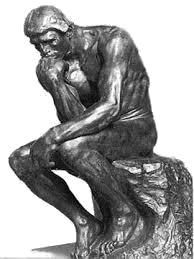 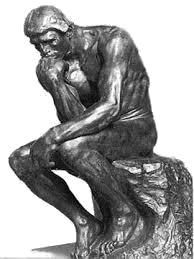 ロスキレ大聖堂（デンマーク）
ロダン・パソコン・スクール（脳トレクイズ）
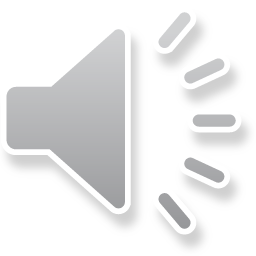 画像の一部が変化していきます
どこが変わっているのでしょう？

答えは５か所あります！
デンマーク　「ロスキレ大聖堂」です
まるで棺の博物館！王様が眠るデンマークの
世界遺産ロスキレ大聖堂です
クリックして問題へ
1
3
2
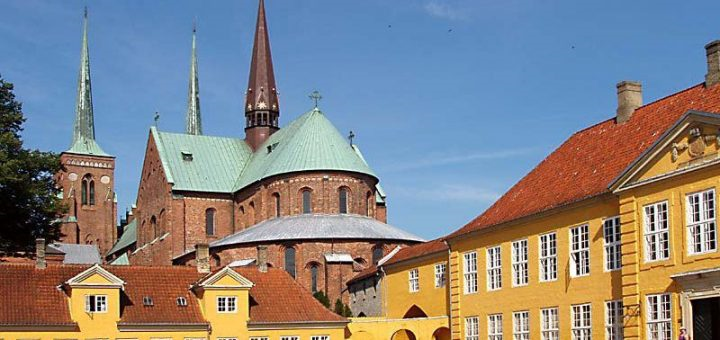 デンマーク（ロスキレ大聖堂）
クリックすると次画面に進む
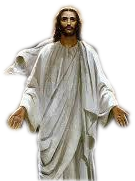 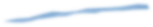 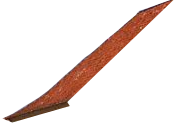 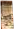 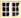 おわりロダン・パソコン・スクールデンマーク　ロスキレ大聖堂　観光はいかがでしたか？
変化は⑤か所です、全部わかりましたか？
分からなかった人は分かるまでチャレンジしてね！！

再チャレンジはＥＳＣキーを押してください
次いで「スライドショー」「最初から」をクリックしてね